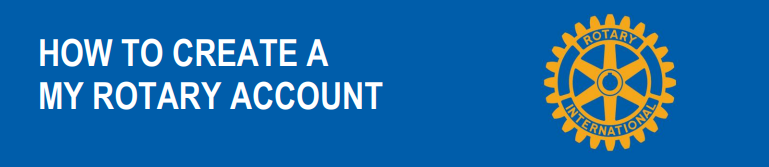 Myrotary
Kansainvälisen Rotaryn piiri 1430
Paavo Rönkkö
Title Page Option
[Speaker Notes: Kuinka kirjautua myrotaryyn]
Rotary.org ja my.rotary.org
www.my.rotary.org
Rotareiden omat sivut, vaatii kirjautumisen
Klubitavoitteiden ja toiminnan seuranta-järjestelmä
Käyttöoikeuksilla rajoitettu vain jäsenille tarkoitettu osa
My Rotaryyn pääsee vain luomalla sinne oma tili ja sitten tunnuksilla kirjautumalla sivuille. 
Sähköpostin on oltava sama kuin jäsenrekisterissä
Tarjotut valikot ovat tehtäväkohtaisia ja saatavat palvelut klubi- tai piiritason tehtävän mukaan.
www.rotary.org
Avoin kaikille, sisältää yleistietoa
[Speaker Notes: Tässä rotary.org ja myrotaryn erot]
MyRotary Account Status of Members
[Speaker Notes: Mahdollisuus parantaa
AG:t voivat opastaa alueensa klubeja
Ottakaa reippaasti yhteyttä.]
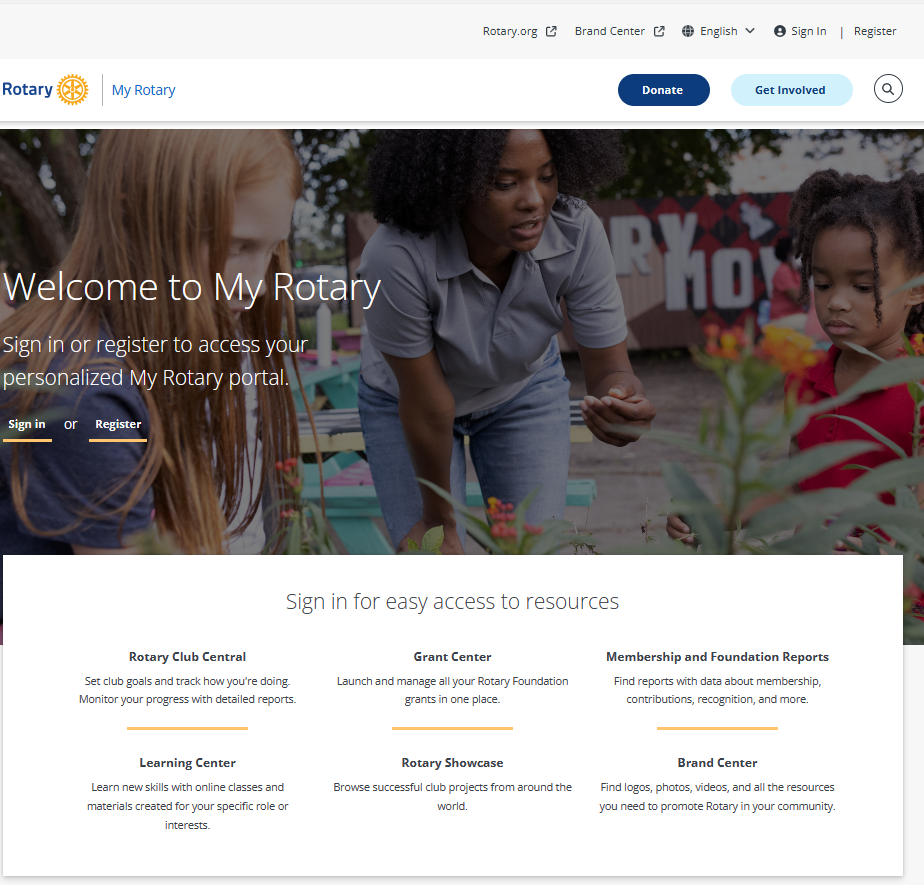 my.rotary.org
[Speaker Notes: Myrotary löytyy esim laittamalla googleen: myrotary. Löytyy seuraava sivu. Linkki löytyy myös piirin sivuilta ja rotary.fi -sivulta
Yläreunassa linkit rotary.org, Brand Center. Mahdollisuus valita muutama eri kieli. Kirjautumislinkki ja rekisteröitymislinkki
Mahdollisuus tehdä lahjoitus
Get Involved on niille, jotka ovat kiinnostuneita rotarytoiminnasta ja haluavat liittyä mukaan.]
[Speaker Notes: Tilin luominen eli rekisteröityminen myrotaryyn alkaa menemällä my.rotary.org –sivulle ja valitsemalla Select Register]
[Speaker Notes: Täytetään avautuvalle sivulle
Etunimi, sukunimi (saa olla ääkköset) ja sähköpostiosoite (sama kuin jäsentietojärjestelmässä)
Valitaan ikävaihtoehdoista sopiva ja en ole robotti –vaihtoehto
Klikataan Continue
Saat näkyviin viestin: An email has been sent to (youremail). Follow the instructions in the email to activate your new account.]
[Speaker Notes: Emailin linkistä aukeaa uusi sivu, jossa aktivoidaan tili:
Annetaan itsekeksitty salasana, vähintään 8 merkkiä, pitää sisältää pikkukirjaimia ja isoja kirjaimia ja ainakin yksi numero
Ei saa olla osa sähköpostista
Valitaan turvakysymys alasvetovalikosta ja siihen vastaus
Jos salasana unohtuu, voi turvakysymyksen avulla päästä palauttamaan sen.]
[Speaker Notes: Kun nämä tiedot on täytetty, klikataan Continue.]
[Speaker Notes: Pääset nyt kirjautumaan, kun annat email-osoitteen ja salasanan.
Kirjautumisen jälkeen pääset säätämään tiliäsi.
Mutta muista: Jäsen-ja klubitietoja ei saa tallentaa tai päivittää My Rotaryyn. Ne muutetaan jäsentietojärjestelmässä.]
[Speaker Notes: Vaihtoehdot
- olen ollut jäsen
- olen nyt jäsen
- en ole koskaan ollut jäsen
Continue]
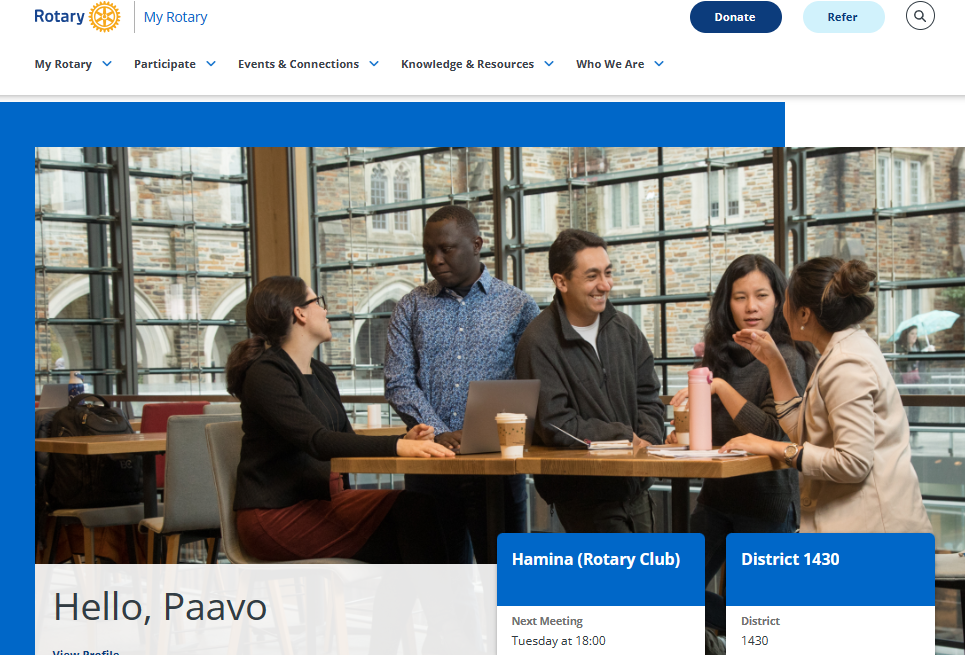 [Speaker Notes: MyRotary: oma klubi
Participate: ohjelmat, grands, end polio, peace center
Event& Connections: Kansainväliset kokoukset, uutiset
Knowledge&Resources: Nuorisovaihto, lahjoitukset, learning center
Who We Are: Historia, prioriteetit, säätiö, RI presidentti]
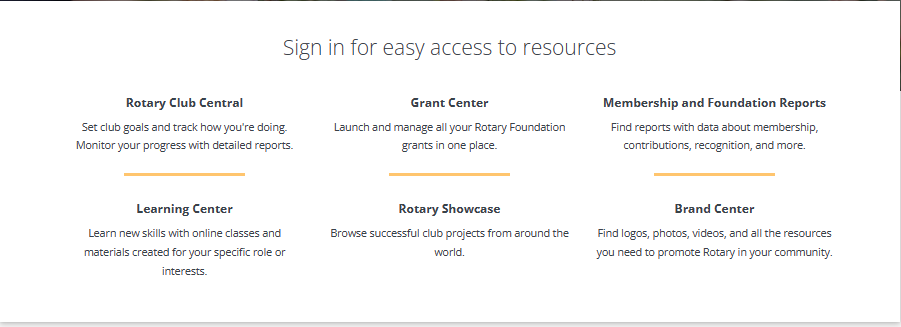 [Speaker Notes: Sivun alareunassa lisää linkkejä]
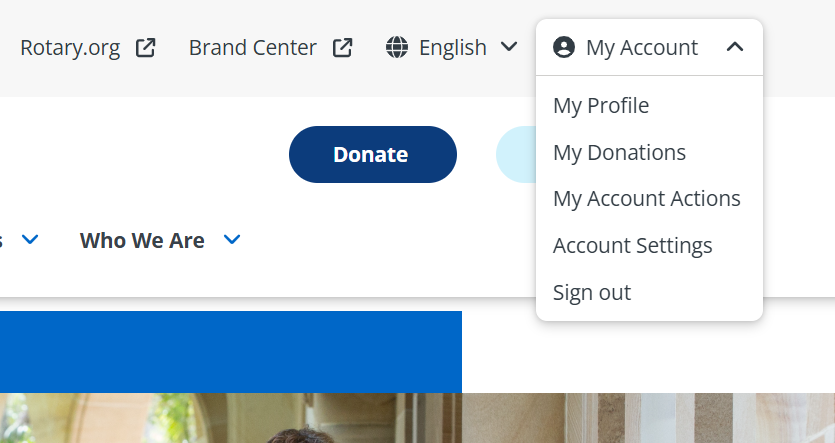 [Speaker Notes: Omat tiedot
Omat lahjoitukset
My Account Actions: Keskusteluryhmät jne
Account settings: Salasana, email (älä muuta täällä), turvakysymys

Donate]